3 Phase Induction Motor
Mrs R.U.Patil
Sr.Lecturer,EPS Dept.
V.P.M’s Polytechnic,Thane
Electrical Motor
1
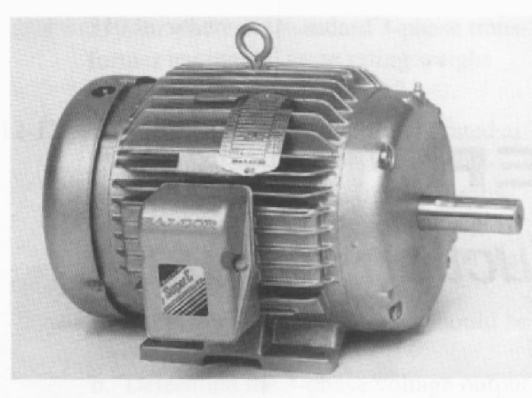 Electrical Machines
An electric motor uses electrical energy to produce mechanical energy,



Through ----- the interaction of magnetic fields and current-carrying conductors. 

Basic Applications of Electric motors 
industrial fans       blowers and pumps
 machine tools      household appliances
 power tools           disk drives.
Motor
electrical energy
mechanical energy
Electrical Motor
2
Classifications of motors
Electrical Motor
3
Induction motors are now the preferred choice for industrial motors due to 
Their Simple  rugged construction
Low cost & reliability
High efficiency 
absence of brushes (which are required in most DC motors) 
Low maintenance
Simple starting arrangements
and—thanks to modern power electronics—the ability to control the speed of the motor.
Electrical Motor
4
Basic principle Operation of IM
A Rotating Magnetic field (RMF) is set up in the stator when a 3- Phase supply is given. 

 The stationary rotor cut the revolving field and due to electromagnetic induction an e.m.f. is induced in the rotor conductor.

 As the rotor conductor is short circuited current flows through them.

 It becomes a current carrying conductor in magnetic field and start rotating.

Slip of an Induction Motor----Induction motor rotor always rotate at a speed less than synchronous speed. 
     The difference between the flux (Ns) and the rotor speed (N) is called slip. % Slip (s) = (Ns – N /Ns) *100 
        Where Ns=Synchronous Speed      N= Actual Speed of rotor     slip speed = Ns – N
Electrical Motor
5
Principal components
Induction motor  -- two main parts: 
a stationary stator ---
a revolving rotor. 
   The rotor is separated from the stator by a small air gap that ranges from 0.4 mm to 4 mm, depending on the power of the motor.
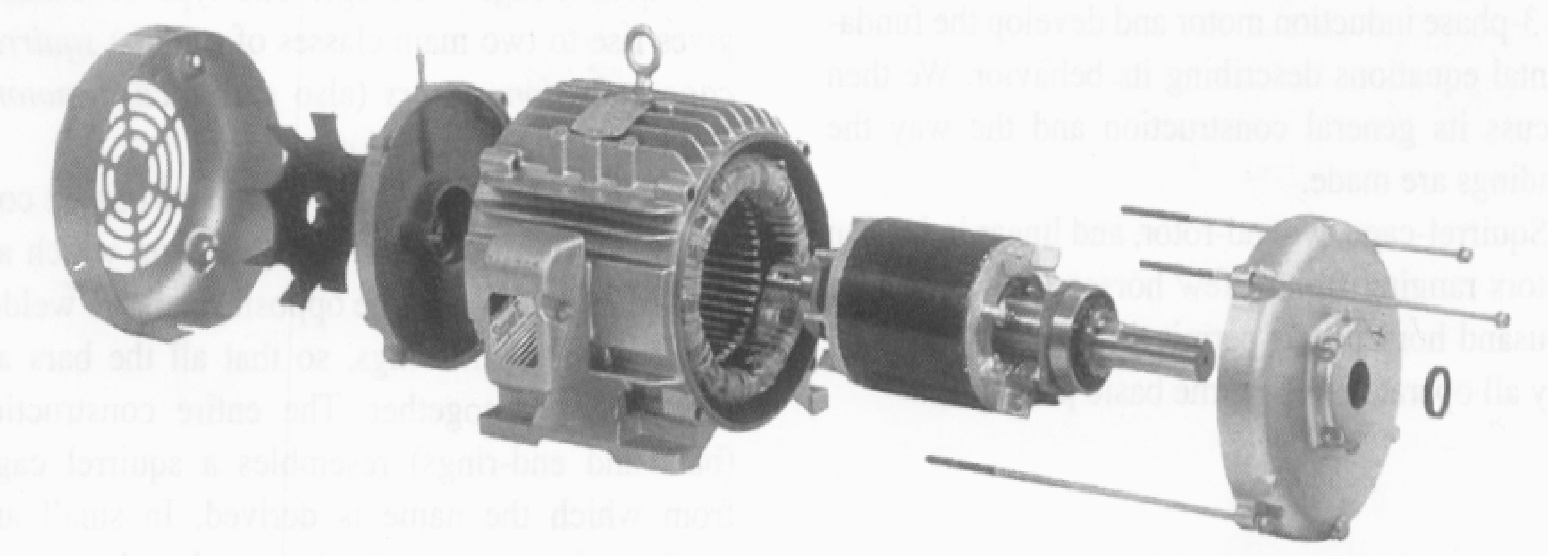 Fig  showing the stator, rotor, end-bells, cooling fan, ball bearings, and terminal box.
Electrical Motor
6
Construction of IM
1) STATOR
The stator consists of wound 'poles' that carry the supply current to induce a magnetic field
The number of 'poles' can vary between motor types but the poles are always in pairs (i.e. 2, 4, 6, etc.).

2) ROTOR 
     Induction Motor can be Classified in two category according to rotor Construction:- 
Squirrel cage induction motor 
 Slip ring induction motor/ phase wound rotor
Rotor may be of Solid core rotor also
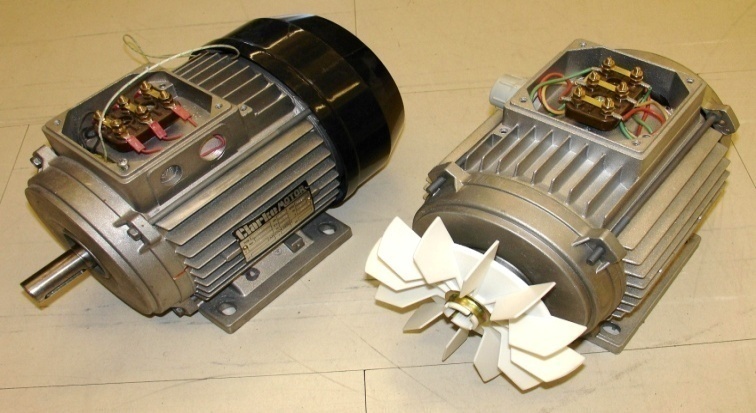 Electrical Motor
7
Squirrel cage rotor
The most common type of  rotor

  made up of solid bars of either copper (most common) or aluminum

 those solid copper or aluminium strips can be shorted or connected by a ring

 The rotor bars  are not straight, but have some skew to reduce noise and harmonics.

The 3-phase squirrel cage motor  is rugged and reliable, so it is most common type of motor used in industry

 These motors drive lathes  pumps, blowers and fans, compressors, conveyers, textile mills and production lines.
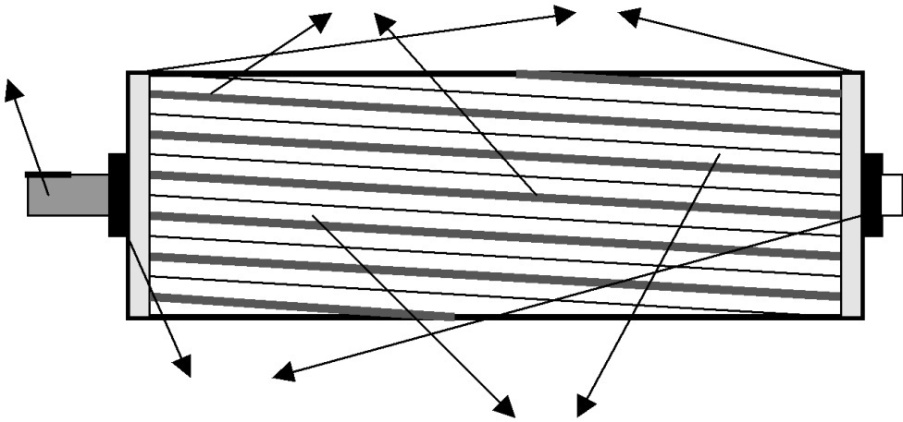 Electrical Motor
8
Wound Rotor (Slip Ring Induction Motors)
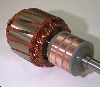 specially constructed motor to accomplish speed control.

 rotor is constructed with windings which are brought out of the motor through slip rings on the motor shaft.
 
These windings are connected to a controller which places variable resistors in series with the windings.
 
The torque performance of the motor can be controlled using these variable resistors. 

Suitable for High starting T & smooth speed control ----, rolling mills Lift, crane

Wound rotor motors are most common in the range of 300 HP and above

.
Electrical Motor
9
Solid core rotor
A rotor can be made from a solid mild steel. The induced current causes the rotation.
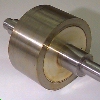 Electrical Motor
10